Духовно-нравственное воспитание на уроках математики
выполнила: Литвинцева Ирина
              Владимировна
                        учитель математики 
                  МБОУ СОШ №27
«… три качества – 
                        обширные знания,
                            привычка мыслить и
                                      благородство чувств – 
           необходимы для того, 
           чтобы человек был образованным
           в полном смысле слова»

                                            Н.Г. Чернышевский
По словам К.Д. Ушинского  настоящего учителя и учеников роднит «особенная теплота и задушевность отношений», основой которой являются духовные качества личности педагога:
               вера, любовь,
                  честность, открытость, 
                       мудрость и красота души.
Очень важен процесс осмысления педагогом ответственности своей социальной роли:  воспитание духовно развитого ответственного гражданина общества
Математика обладает большим 
воспитательным потенциалом
Еще в 19 веке математик Хуго Штейнгаус заметил, что «между духом и материей посредничает математика»
    Реализация воспитательного потенциала урока математики возможна через
      отбор содержания материала,
                                        структуру урока,
                                              организацию общения
Математика учит
строить и оптимизировать деятельность,
вырабатывать и принимать решения,
проверять действия,
исправлять ошибки,
различать аргументированные и бездоказательные утверждения,
видеть манипуляцию,
противостоять манипуляции…
Решение задач требует от учащихся
добросовестной и серьезной работы над
приобретением и укреплением знаний, 
что приводит к
         1. систематическому напряжению 
умственных усилий,
         2. настойчивости в преодолении трудностей
При этом воспитываются такие черты характера как трудолюбие, усидчивость, 
упорство в преследовании намеченной цели, умение не останавливаться перед трудностями и не впадать в уныние при неудачах.
Первый в учебном году урок математики я посвящаю теме 
«Почему нельзя жить без математики?»
Это мотивационный урок, настраивающий детей на сознательное отношение к изучению математики.
Цель урока – показать учащимся значимость математики для дальнейшего образования и в практической жизни.
На уроке в ходе беседы перед учащимися раскрываются причины, по которым нельзя в современном мире жить без математики.
Математика – это не только «нужно», но и интересно!!!
Обучение математике требует от школьников 
        1. умственных и волевых усилий,
        2. развитого внимания,
        3. отточенного логического мышления,
        4. активность,
        5. творческой инициативы,
        6. умений коллективного
           учебно-познавательного труда
На уроках математики полезно использовать нестандартные математические задачи, исторический и иллюстративный материал, т.к. логика математического мышления развивалась в прямой связи с математикой.
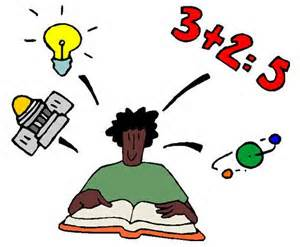 На уроках стараюсь использовать в качестве эпиграфов высказывания культурно-развивающегося содержания:
«Математика есть прообраз красоты мира»
«Математика уступает свои крепости лишь сильным и смелым»
По праву достойна в стихах быть воспетаО свойствах корней теорема Виета.Что лучше, скажи, постоянства такого,Умножишь ты корни – и дробь уж готова.В числителе С, в знаменателе А.А сумма корней тоже дроби равна.Хоть с минусом дробь, что за беда?В числителе В, в знаменателе А.
Эффективным средством воспитания учащихся является решение математический задач. Они отражают различные стороны жизни, несут много полезной информации, поэтому их решение является одним из звеньев в системе воспитания. 

Хорошо подобранные задачи помогают ученику усвоить теоретический материал, делают курс математически более интересным, вызывают потребность в новых знаниях и умением самостоятельно их приобретать.
Задачи, посвященные Победе в Великой Отечественной Войне. 

6 класс. Тема «Действие с дробями». 

№1. От подножья Кургана
 до его вершины 
посетитель проходил 200
 гранитных ступеней, 
так как Сталинградская битва продолжалась 20 дней и ночей. Высота ступени 0,15м, ширина 0,35м.
Какова высота Мамаева Кургана?
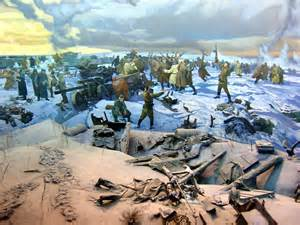 №2. В Проховском сражении участвовала 1-я дивизия Адольфа Гитлера, имевшая около 200 танков, в том числе 13 «Тигров», а в 5-ой танковой армии П.Ротмистрова в 4,1 раза больше танков 
Т-34. Сколько советских танков участвовало в этой битве?
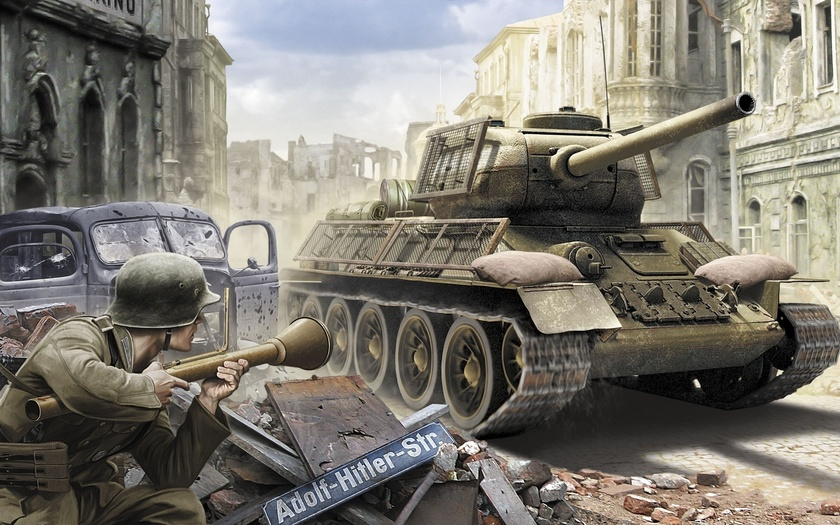 Задача, посвященная Бородинскому сражению
8 класс. Тема «Квадратные уравнения»
Позиции русских  на Бородинском поле по фронту растянулись на 5 км больше, чем в глубь.     Площадь, занятая позициями русских, составляла  
   50 км2.      Найдите длину и ширину территории, занятой позициями русских
Говоря о роли математики в развитии техники, необходимо подчеркнуть,
 что освоение космоса 
было бы невозможно 
без сложнейших 
математических 
расчетов; 
что с именем
 русского ученого Циолковского связаны многие идеи, взятые на вооружение современной космонавтики.

Для подростка очень важно иметь достойный пример для подражания. Таким примером могут стать как современники, так и предшественники, которые прославили русскую науку, и их имена навсегда вошли в историю математики.
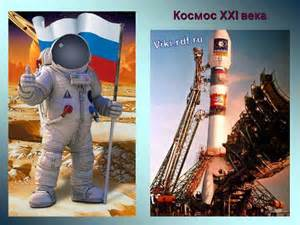 Заключение
Заметный воспитательный эффект на уроках математики (как и всякой другой науке) можно достигнуть только при условии, что учитель
Не только хорошо знает свой предмет и его историю,
Не только имеет педагогический такт и опыт,
Сам обладает в достаточной мере всеми теми качествами, которые мы собираемся воспитывать в своих учениках.